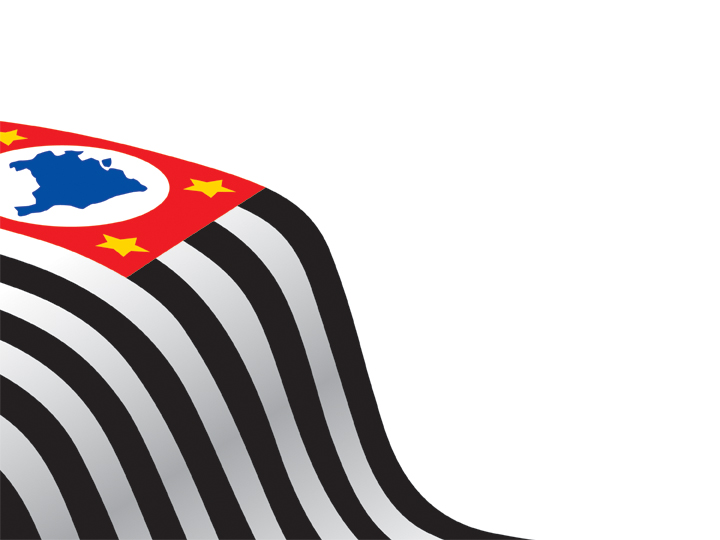 Secretaria de Estado da Saúde São Paulo
Gabinete do Secretário - GS
Coordenação de Demandas Estratégicas do SUS - CODES
Judicialização em Saúde no Estado de São Paulo
Fonte de dados: S-CODES
Sistema de Gerenciamento e Controle de Demandas Judiciais
São Paulo, 14 de maio de 2015
Sistema S-CODES
Quantificar e delinear o perfil das ações judiciais, dos autores, prescritores  e dos objetos da ação;
Organizar a dispensação de itens e serviços e comprovar o cumprimento da ordem judicial;
Fornecer dados para planejamento de compras;
Gerenciar estoques;
Documentar as comunicações com os autores, PGE e Poder Judiciário (telegramas e ofícios);
Permitir o acesso das informações para a PGE;
Inativação automática de demandas sem dispensação (falta de retirada de itens por parte do autor);
Relatórios gerenciais.
[Speaker Notes: Desenvolvido desde 2005 para o processamento das demandas judiciais em saúde, inicialmente objetivando o cumprimento da ordem judicial e atualmente permite o uso em outras funções, como estas

Vencedor do Premio de Boas Práticas no Trato da Judicialização Em Saúde promovido pelo CNJ em 2013]
SISTEMA S-CODES
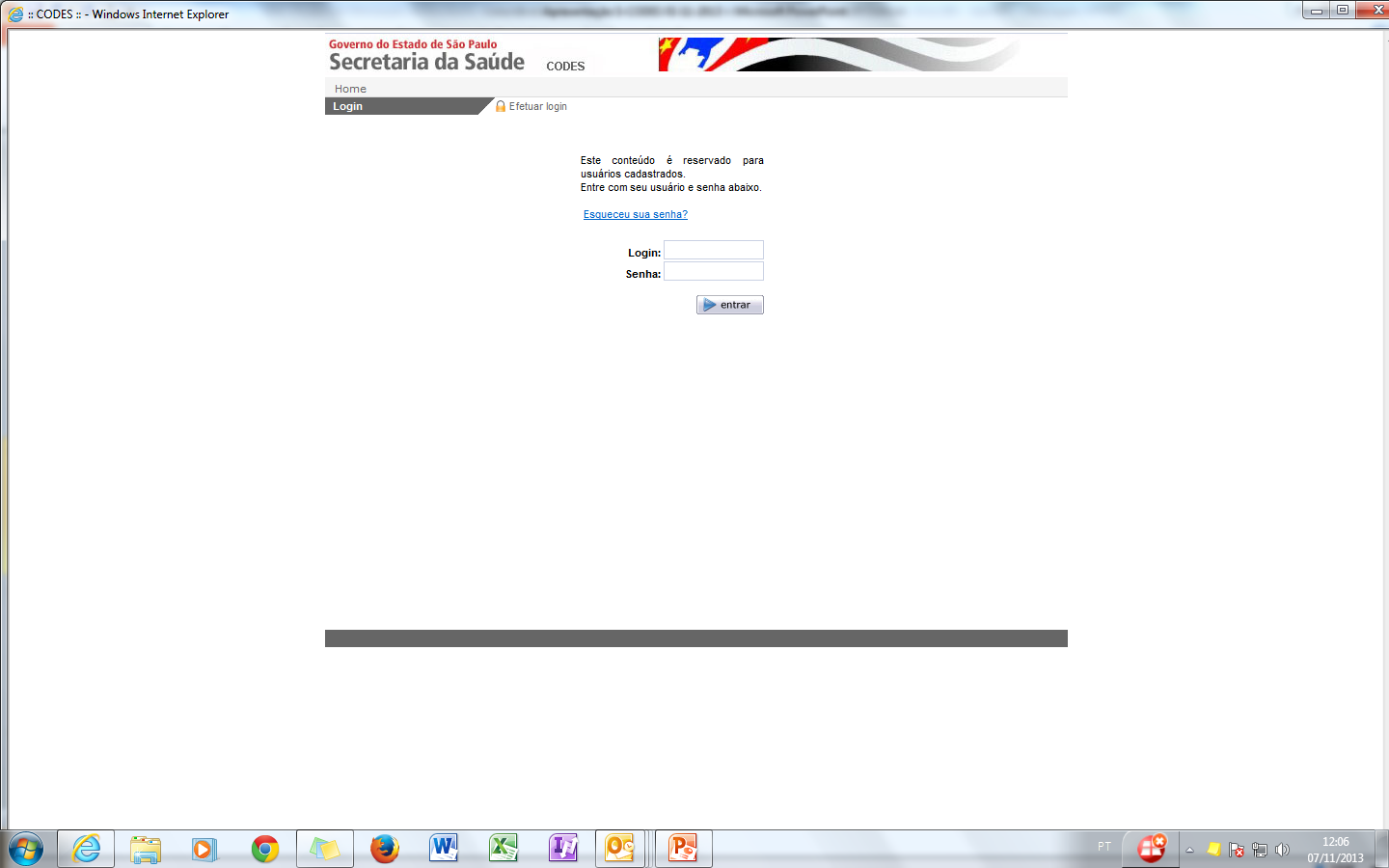 Liberação de acesso centralizado no CODES / SES

Treinamento  obrigatório e específico de acordo com a atividade a ser desenvolvida

O Acesso pessoal e intransferível com termo de responsabilidade individual

Possibilita o rastreamento dos usuários

Permite opção leitura- PGE-SP
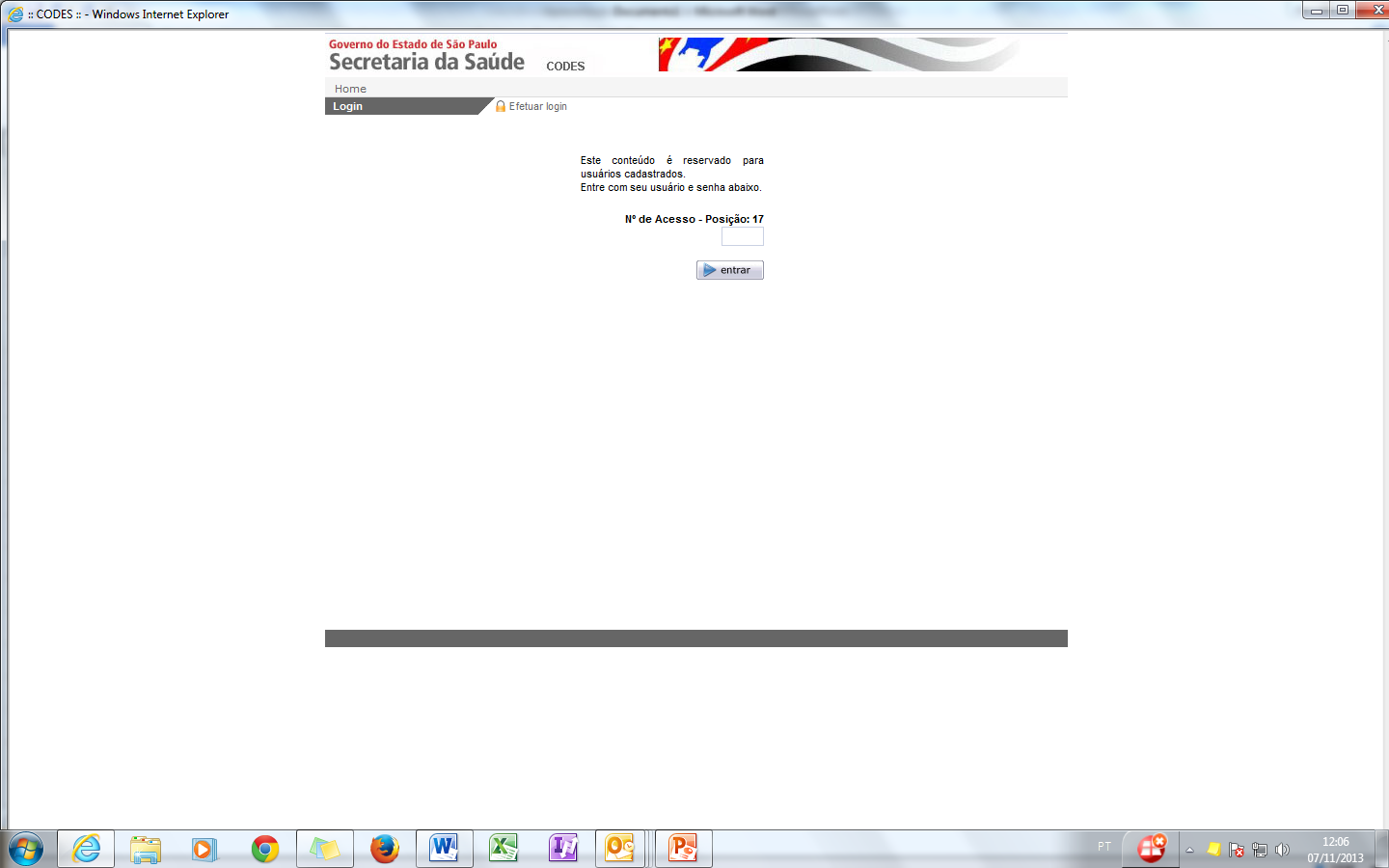 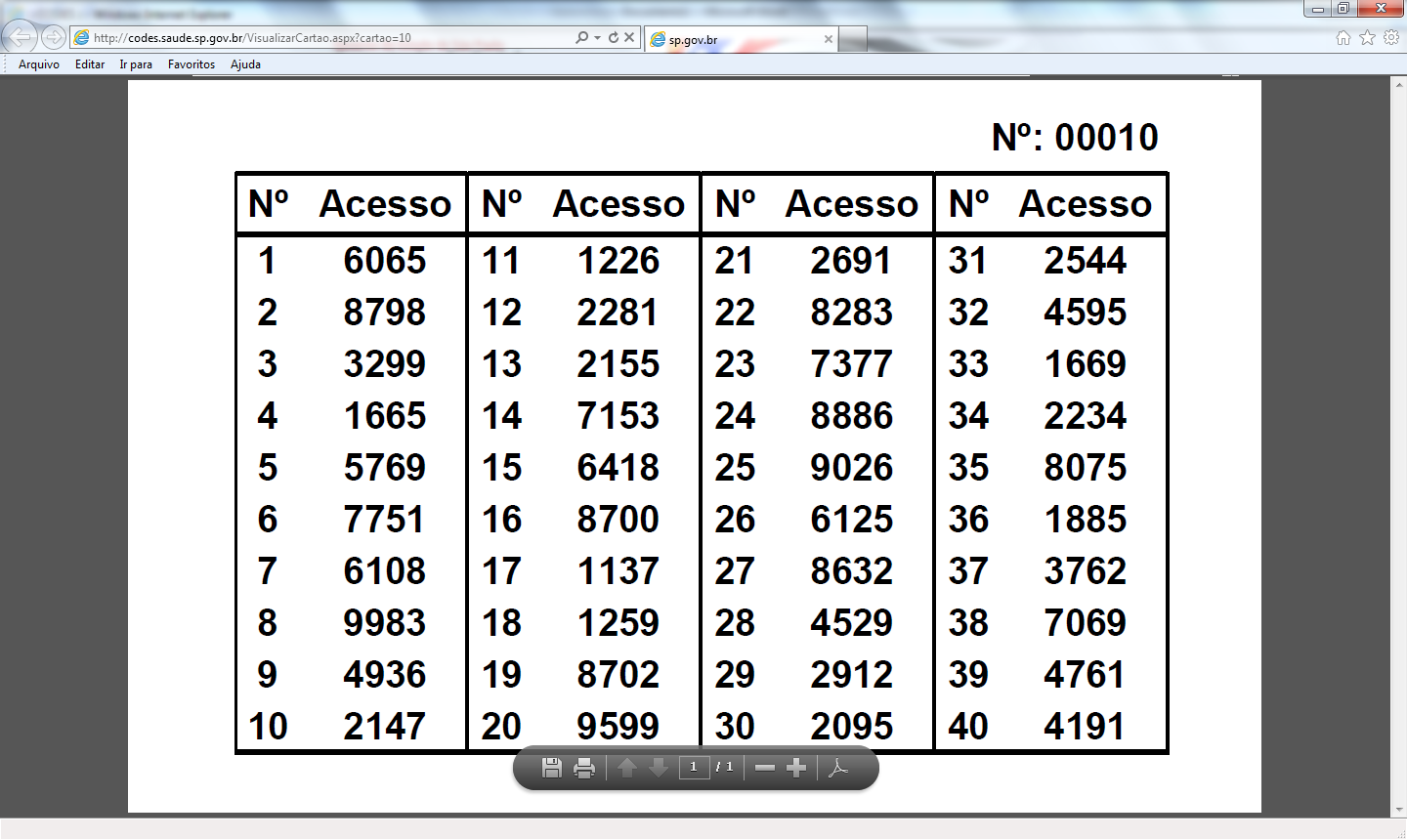 [Speaker Notes: Os usuários assinam ainda um termo de responsabilidade e ciência
Ninguém tem acesso integral ao sistema- cerca de 20 tipos diferentes de perfis de acesso
Atualmente cerca de xxxxxxxxxxxxxxxx usuários no SCODES

Permite segurança nas info e desejável que o repasse $ obedeça ao cadastrado no sistema
Proibida divulgação de dados SCODES sem autorização superior- GS]
PERFIL DA JUDICIALIZAÇÃO EM SAÚDE NO ESTADO DE SÃO PAULO
Aproximadamente 43.000 ações judiciais em atendimento
Contra Faz.Estadual - 93 % GDE SP - 68% INTERIOR 
Contra Est +Mun = 6 %   GDE SP - 31 % INTERIOR ( União < 1 %)
69 % Prescrição particular
93 % Medicamentos extraordinários ao SUS = 3.600  
50% Estoque - itens exclusivos (01 item para 01 paciente)
24% Marca específica
192  Importados SEM registro ANVISA ( 4%)
Precária justificativa clínica  e probatória
Fornecidos por liminares ou  em antecipação de tutelas e 2 Grau
Sem solicitação administrativa prévia
[Speaker Notes: ALGUNS DADOS  QUE FORAM EXTRAIDOS DO SCODES]
NÚMERO DE DEMANDAS DE AÇÕES JUDICIAIS
CADASTRADAS POR ANO
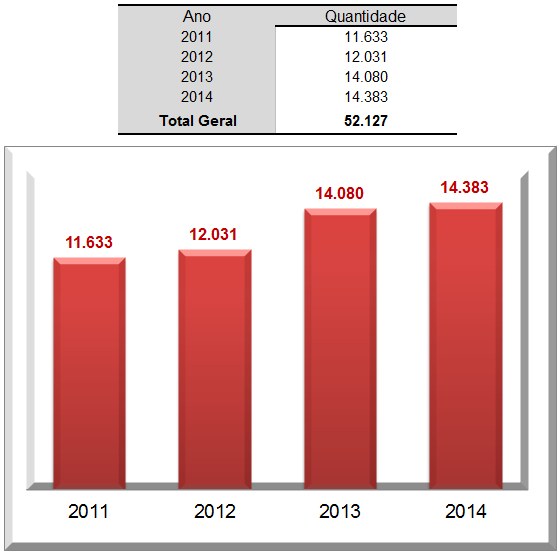 TOTAL DE APROXIMADAMENTE 43 MIL AÇÕES JUDICIAIS ATIVAS
[Speaker Notes: VALOR MEDIO ANUAL DE ENTRADA  45 MILHOES 
MESMO A POS A INSTITUIÇÃO DA RESOLUÇÃO SS 54- SOLICITAÇÃO ADM A CURVA DA JUDICIALIZAÇÃO É  CRESCENTE]
ÍNDICE PAULISTA DE JUDICIALIZAÇÃO DA SAÚDE
Quatriênio (2011 à 2014)
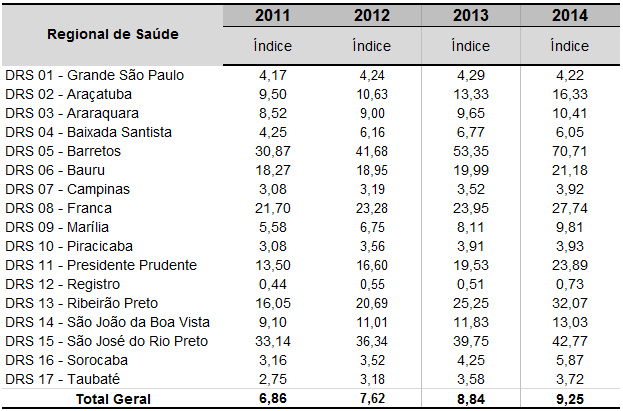 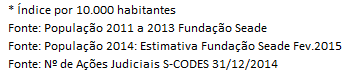 [Speaker Notes: COMENTAR SOBRE VARIAÇÃO TERRITORIAL
Nota-se que a distribuição das ações judiciais não é uniforme. 
Esta não linearidade da distribuição das ações judiciais no Estado induz ao gestor a ideia de que há uma necessidade de saúde diferenciada e regionalizada. regiões com maior oferta de equipamentos em saúde no Estado (hospitais universitários e serviços de excelência), algumas tem maiores IPJS (Barretos, Bauru, Ribeirão Preto e São José do Rio Preto)
 e outras menores indicadores (Grande São Paulo, Campinas e Sorocaba), estas, com IPJS menores até que a média do Estado. Assim, o que evidencia de plano é que não é a oferta de serviços complexos de saúde que incrementa a judicialização.
Por outro lado e surpreendentemente, regiões reconhecidamente carentes e socialmente desfavorecidas, apresentam diminuto índice de judicializacão em comparação com a média do Estado, como é o caso da região de Registro, município situado no Vale do Ribeira.]
AB = Atenção Básica
PCDT = Protocolo Clinico de Diretrizes Terapêuticas
CACON = Centros de Alta Complexidade em Oncologia
CEAF = Componente especializado de Assistência Farmacêutica
S e c r e t a r i a   d a   S a ú d e   d o   E s t a d o   d e   S ã o   P a u l o
[Speaker Notes: QUAIS PATOLOGIAS MAIS JUDICIALIZADAS E SE HÁ TRATAMENTO  NO SUS]
Observação: As insulinas análogas representam aproximadamente ¼ das Ações judiciais no Estado, 
Apesar, de sua NÃO RECOMENDAÇÃO pela CONITEC.
S e c r e t a r i a   d a   S a ú d e   d o   E s t a d o   d e   S ã o   P a u l o
[Speaker Notes: OBSERVA-SE QUE MESMO COM O PARECER DA CONITEC PARA NÃO RECOMENDAÇÃO PARA INCORPORAÇÃO DAS INSULINAS ANÁLOGAS,ESTAS AINDA ESTÃO ENTRE OS ITENS MAIS PEDIDOS NAS AÇÕES JUDICIAIS
OBSERVA-SE AINDA A VARIAÇÃO DESTAS INSULINAS ANÁLOGAS  QTO PRINCIPIO ATIVO E APRESENTAÇÃO]
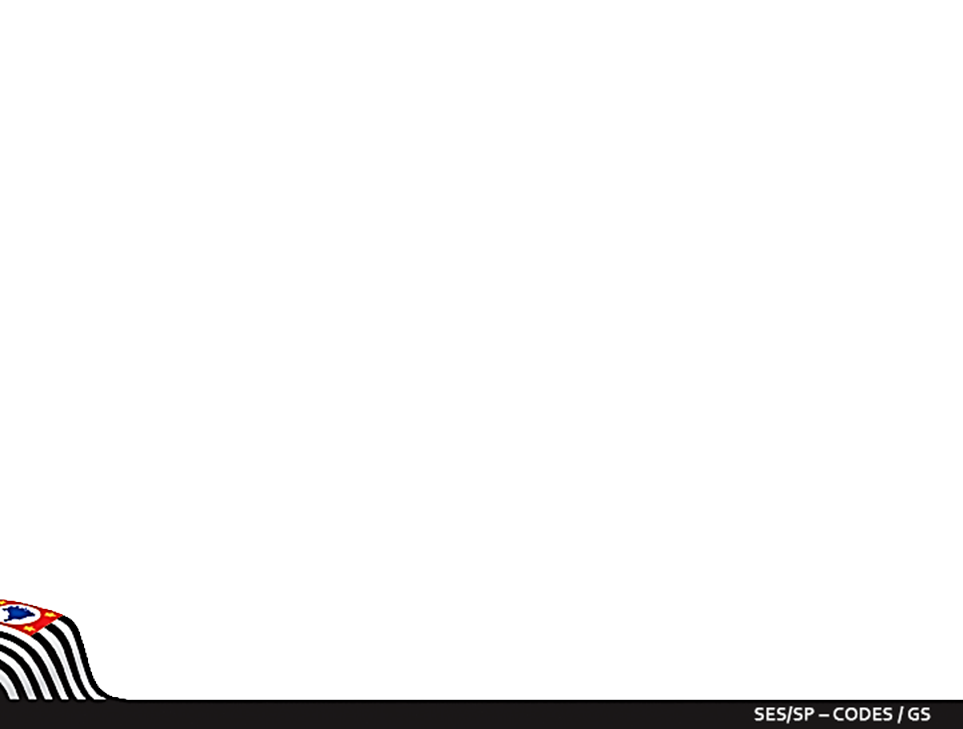 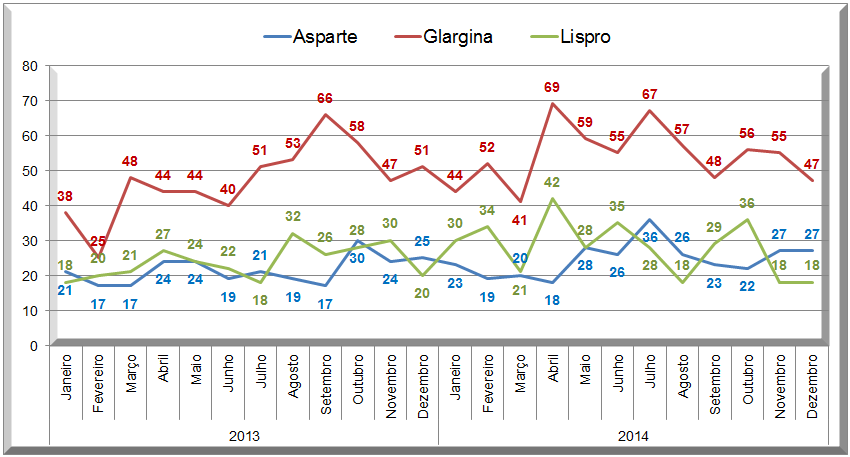 Top 20 Medicamentos - Ações Judiciais - Maior valor por consumo/mês
Aproximadamente 330 milhões ano
S e c r e t a r i a   d a   S a ú d e   d o   E s t a d o   d e   S ã o   P a u l o
CÁLCULO CURVA ABC COM BASE EM DEMANDAS JUDICIAIS ATIVAS EM MAIO / 2015
Tipos de itens: Medicamentos, Materiais e Nutrição / Dietas
Desconsiderado: Procedimentos e Outros
S e c r e t a r i a   d a   S a ú d e   d o   E s t a d o   d e   S ã o   P a u l o
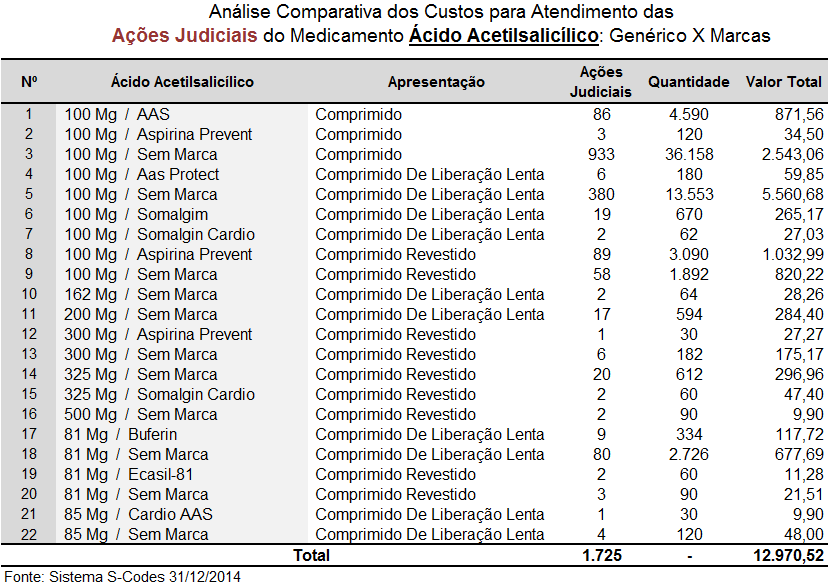 [Speaker Notes: OBSERVA-SE QUE A FAZENDA ESTADUAL EH COMPELIDA A ADQUIRIR VARIAS APRESENTACOES E MARCAS DO MESMO PRINCÍPIO ATIVO
ISTO COMPROMETE A RACIONALIDADE NA COMPRA E DISPENSAÇÃO
FREQUENTEMENTE OS PROCESSOS DE COMPRAS RESTAM FRACASSADOS OU DESERTOS PELO BAIXO INTERESSE COMERCIAL- BAIXA DEMANDA-
 O QUE LEVA AO DESCUMPRIMENTO

IMPACTA TB NA ORDEM SISTEMICA DO SUS, PERVERTE OS NIVEIS DE COMPLEXIDADE DE ASSISTENCIA ENTRE OS ENTES PUBLICOS( U,E,M)
E MAIS
PERVERTE TB A COMPETENCIA ORCAMENTARIA  E COMPROMETE ORÇAMENTO   DO TESOURO ESTADUAL]
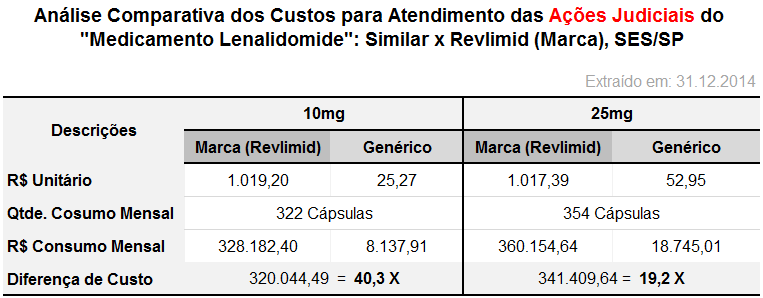 S e c r e t a r i a   d a   S a ú d e   d o   E s t a d o   d e   S ã o   P a u l o
[Speaker Notes: MESMO RACICÍNIO PARA IMPORTADOS
MAIS GRAVE -POIS AMBOS A ANVISA NÃO RECONHECE]
S e c r e t a r i a   d a   S a ú d e   d o   E s t a d o   d e   S ã o   P a u l o
S e c r e t a r i a   d a   S a ú d e   d o   E s t a d o   d e   S ã o   P a u l o
EXCENTRICIDADES
S e c r e t a r i a   d a   S a ú d e   d o   E s t a d o   d e   S ã o   P a u l o
Observação: São dispensadas 69 diferentes tamanhos, modelos e marcas de fraldas, para cumprimento das Ordens Judiciais e o custo Anual para o atendimento destas demandas é de R$12.623.303,86
S e c r e t a r i a   d a   S a ú d e   d o   E s t a d o   d e   S ã o   P a u l o
S e c r e t a r i a   d a   S a ú d e   d o   E s t a d o   d e   S ã o   P a u l o
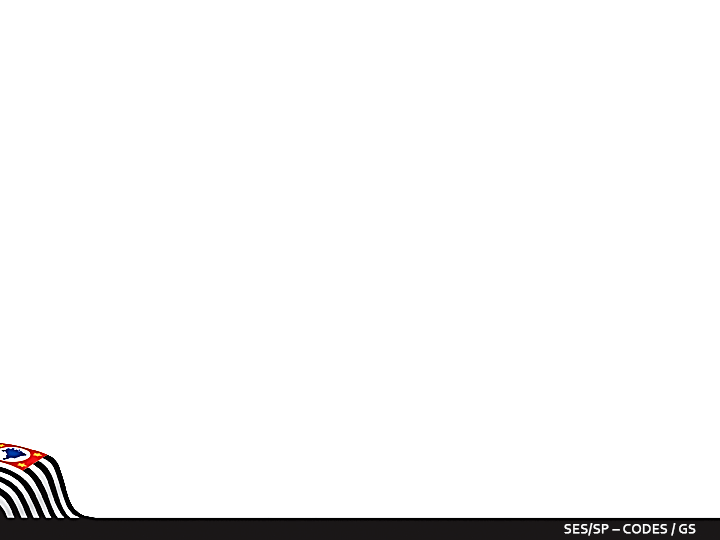 Pressupostos
O elenco de medicamentos da RENAME não é de conhecimento de grande parte dos prescritores e dos usuários;
O elenco dos medicamentos da RENAME é visto pelos prescritores como insuficiente para o atual perfil nosológico da população, ou ainda desconsiderado;
As solicitações de medicamentos não padronizados impactam, tanto financeiramente como tecnicamente, sobre a política e gestão da AF;
Os usuários, prescritores e operadores do direito veem como obrigação do SUS o fornecimento de todo e qualquer medicamento;
Desconhecimento  ou não reconhecimento da incorporação tecnologia SUS-CONITEC;
As decisões judiciais são concedidas liminarmente; independente da situação clínica ou produto;
Nas decisões judiciais não são consideradas as Recomendações do CNJ